Blending Lightning Data from Space- and Ground-Based Networks
Feng Zhang, UMD/CISESS
Scott Rudlosky, NOAA/NESDIS/STAR

GLM Science Meeting, 15 September 2022
Recently,
Table 1. Blending methods being explored
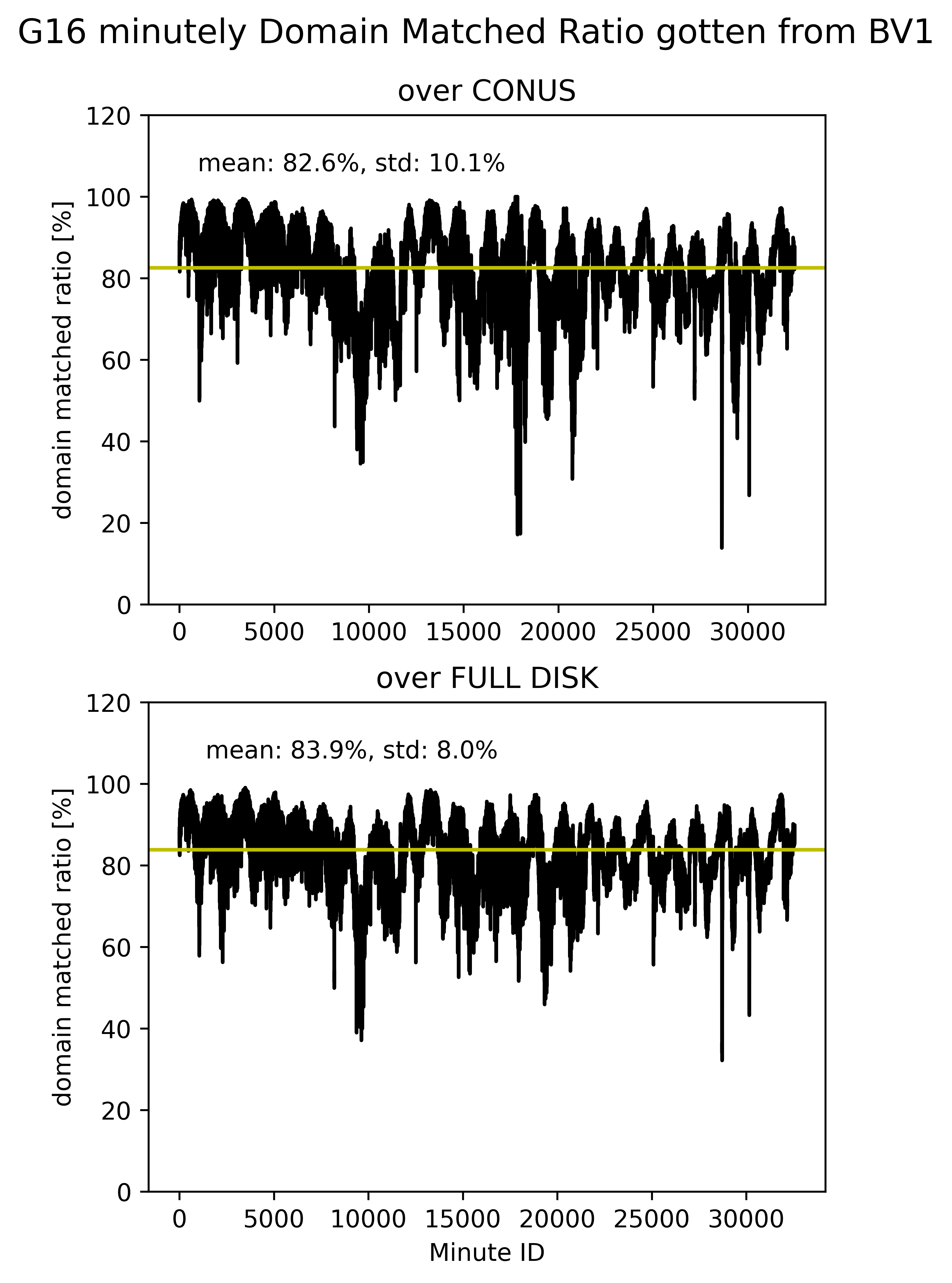 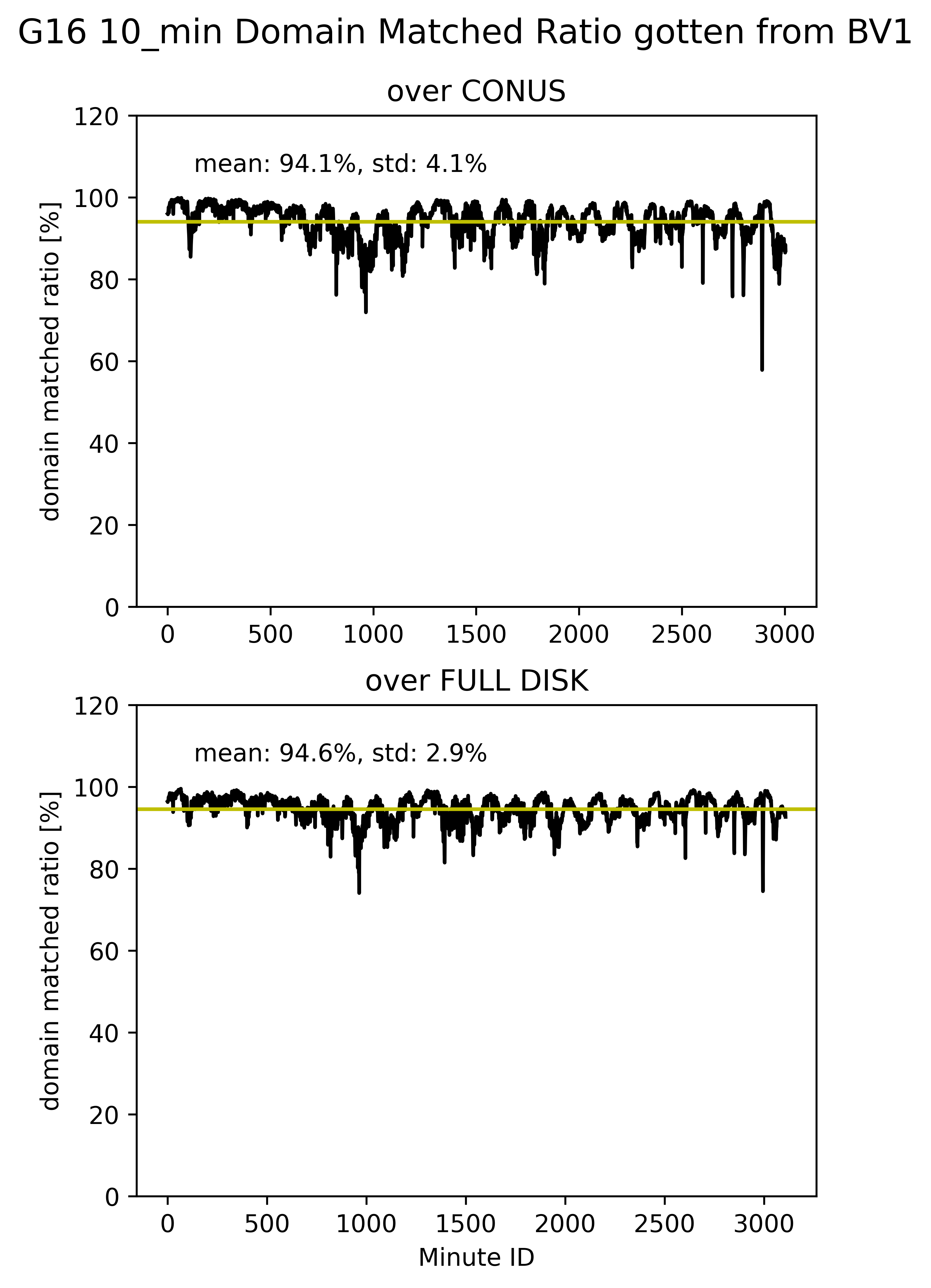 G16 Domain matched ratio
10-minutes, domain matched ratio > 90%, 
the similar results as Bateman et al. 2020
1-minute, domain matched ratio > 70%
[Speaker Notes: Bateman et al. 2020, when they used 20 minute time window, they found that G16 and G17 have a DE of over 90%.]
GLM16 FAR and DE
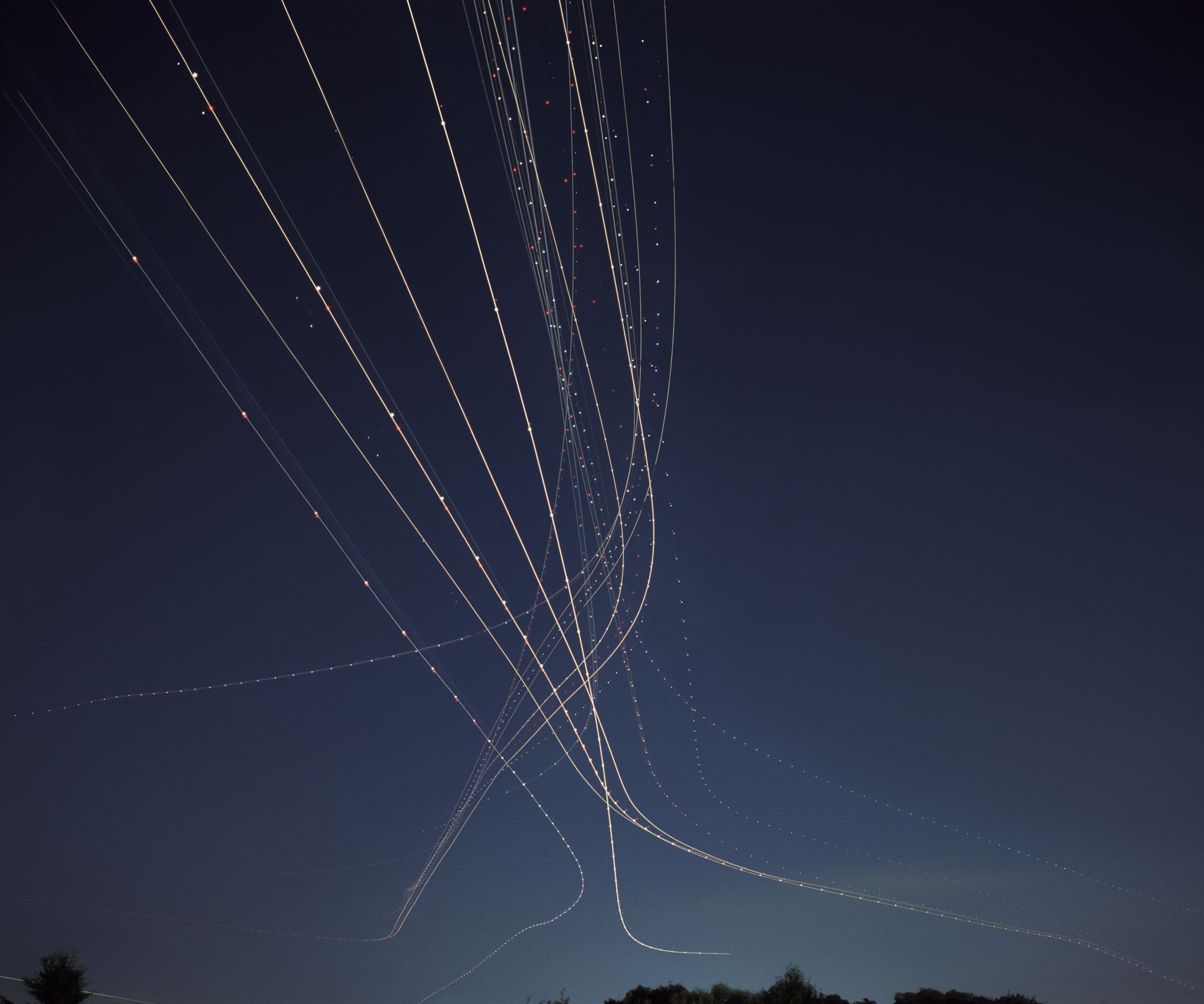 Some comments:
FAR, DE, domain_matched_ratio shown above all indicate: 
The GLM observations present quite good quality; 
But no single network can detect all lightning discharges. Some lightning discharges can only be seen by one system but not the others. 
Hence, how to find a reliable and consistent way to combine different systems to maximize the amount of lightning detected: in one side, to fill the GLM observation gaps, and in another side, to lessen the GLM parallax effects?  our blended data.
Verification of blended data products
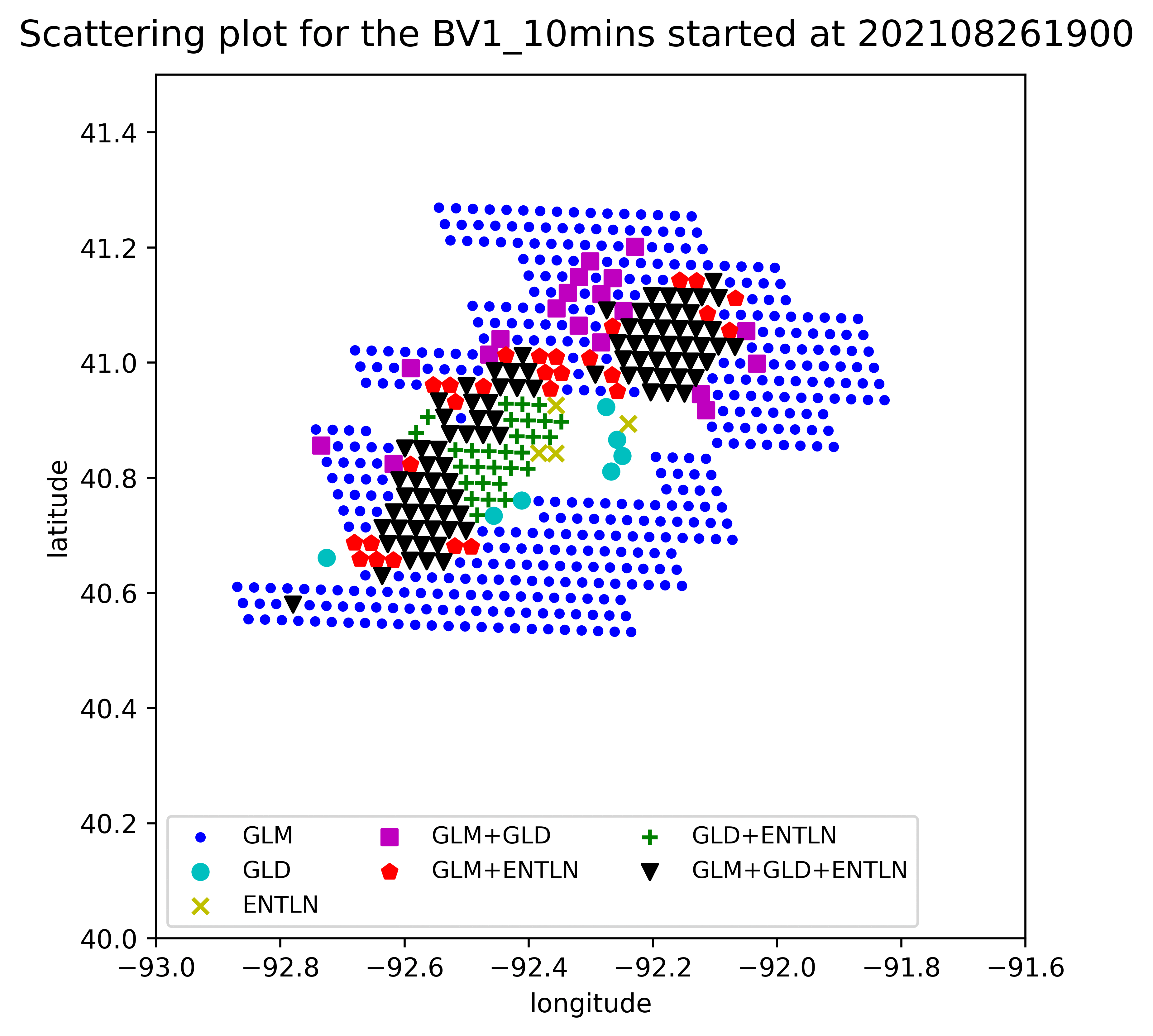 Incorporation of ground-based observations has the ability to 
partially fix the GLM holes;
partially correct the parallax errors as compared with ground observations.
Verification of blending data products
These Figures show the bar plots of our blended FEDs (GLM included) and MALMA FEDs.
Here, take hour 19 on Aug. 26, 2021 as example. Time resolution: 10 minutes.
Table 2.  Correlation coefficients (CCs) between 10-min FED and 10-min MALMA FED over MALMA domain.
Clearly, CC (glm fed, MALMA) < CC (BV1, MALMA) < CC (BV3, MALMA)

Blending ground-based with GLM observations always show obvious 
improvements than the original GLM observations.
Table 3. The time averaged correlation coefficients (CCs) between 10-min FED and 10-min LMA FED over the corresponding LMA domain for different cases.
MALMA: Mid-Atlantic LMA; Quick et al. 2020, Fang 2021, Fang et al. 2021;  NALMA: North Alabama LMA; Bitzer et al. 2013, Zhu et al. 2020.
Discussion for next step
How to remove the false reports in both GLM and ground-based observations?
How to further correct the parallax errors?

We will keep improving our blending data products in the near future.
THANKS!
Some references